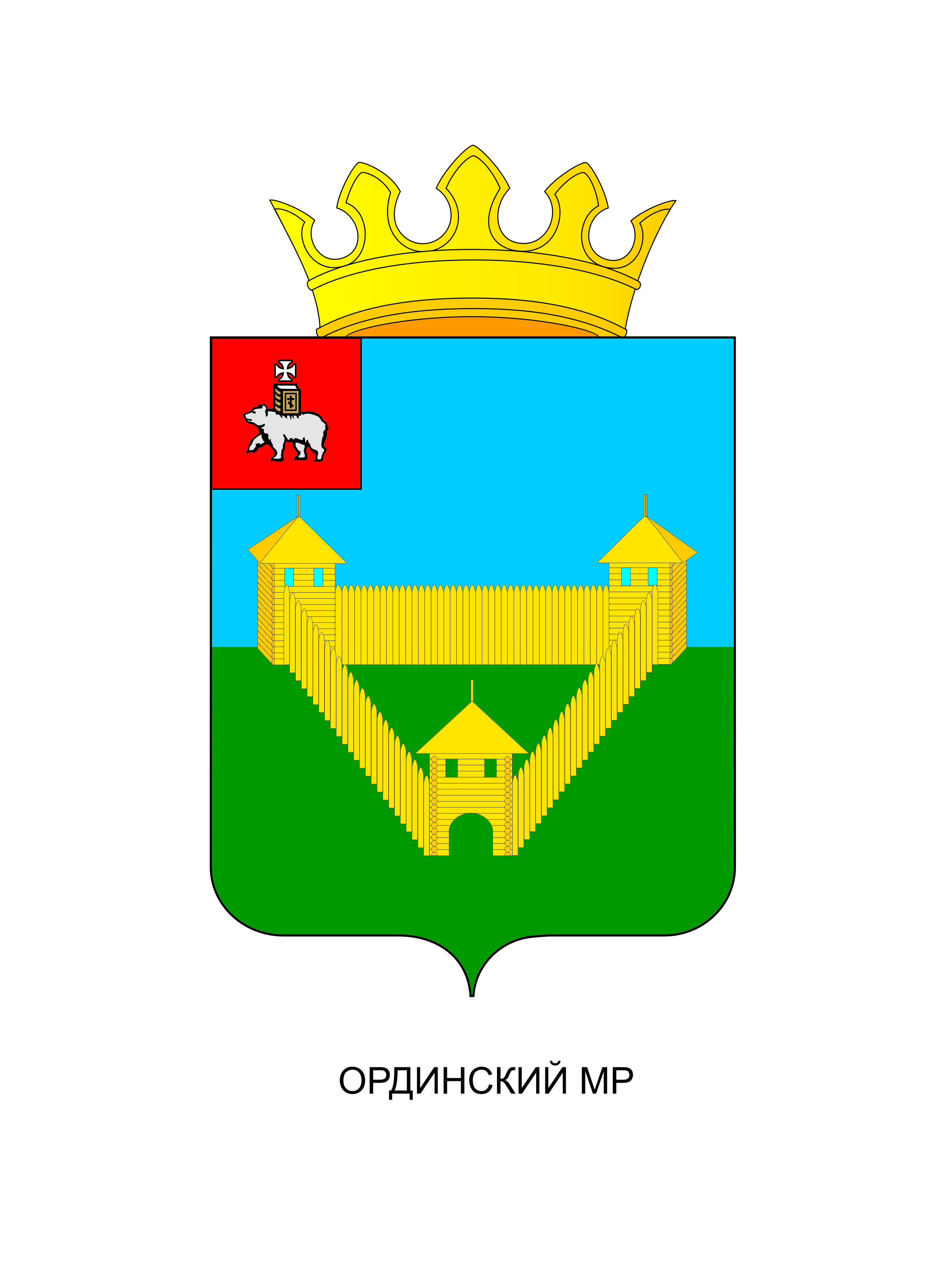 Ординский муниципальный район
Муниципальная программа Ординского муниципального района «Управление земельными ресурсами Ординского муниципального района»
1
Цели муниципальной программы
Повышение эффективности управления и распоряжения земельными ресурсами Ординского муниципального района
Задачи муниципальной программы
1) Повышение эффективности управления, распоряжения и использования земельных ресурсов на территории Ординского муниципального района.
2) Вовлечение земельных участков в хозяйственный и экономический оборот.
3) Увеличение доходов от использования земельных участков.
2
Подпрограмма: Подготовка земельных участков Ординского муниципального района к реализации
3
Плановые показатели по поступлению земельного налога, арендной платы и доходов от продажи земельных участков в консолидированный бюджет
Площадь вовлеченных земельных участков под жилищное строительство
Доля многодетных семей обеспеченных земельными участками в собственность бесплатно, от числа многодетных семей поставленных на учет, %
6
6
Осуществление муниципального земельного контроля
7
Проведение работ по внесению в государственный кадастр недвижимости сведений о границах населенных пунктов в виде координатного описания
8
Достижения
Управление земельными ресурсами:
Вовлечения в оборот новых земельных участков.
Рост доходов, поступающих в бюджет района от продажи  и аренды земельных участков, находящихся в муниципальной собственности и собственность на которые не разграничена.
Полная обеспеченность многодетных семей земельными участками стоящих на учете
Проблемы
Управление земельными ресурсами
Оформление невостребованных  земельных долей в муниципальную собственность сельских поселений.
Недобросовестные арендаторы земельных участков, которые уклоняются от арендной платы.
Отсутствие средств на проведение комплексных кадастровых работ, установление и уточнение  границ населенных пунктов, территориальных зон.
9